CSE110A: CompilersMay 16, 2022
Topics: 
Basic blocks
Local value numbering
Announcements
New grades:
HW 2 posted
Please let us know within 1 week if there are any issues!

Pending grades
Midterm (expect by next Friday)

HW 3 is released
Due in two weeks from release date
Get started early; you have all the material you need!
Packet updated (hopefully for the last time). Just updated the path to classir.h in ir_compiler.py.
Keep your eye on piazza for this assignment!
Announcements
HW 4 should be released by May 23
This will give you 2 weeks to get it in before the final date (June 7)
You cannot turn this homework in after June 7
This is not my policy, it is the department policy!
Quiz
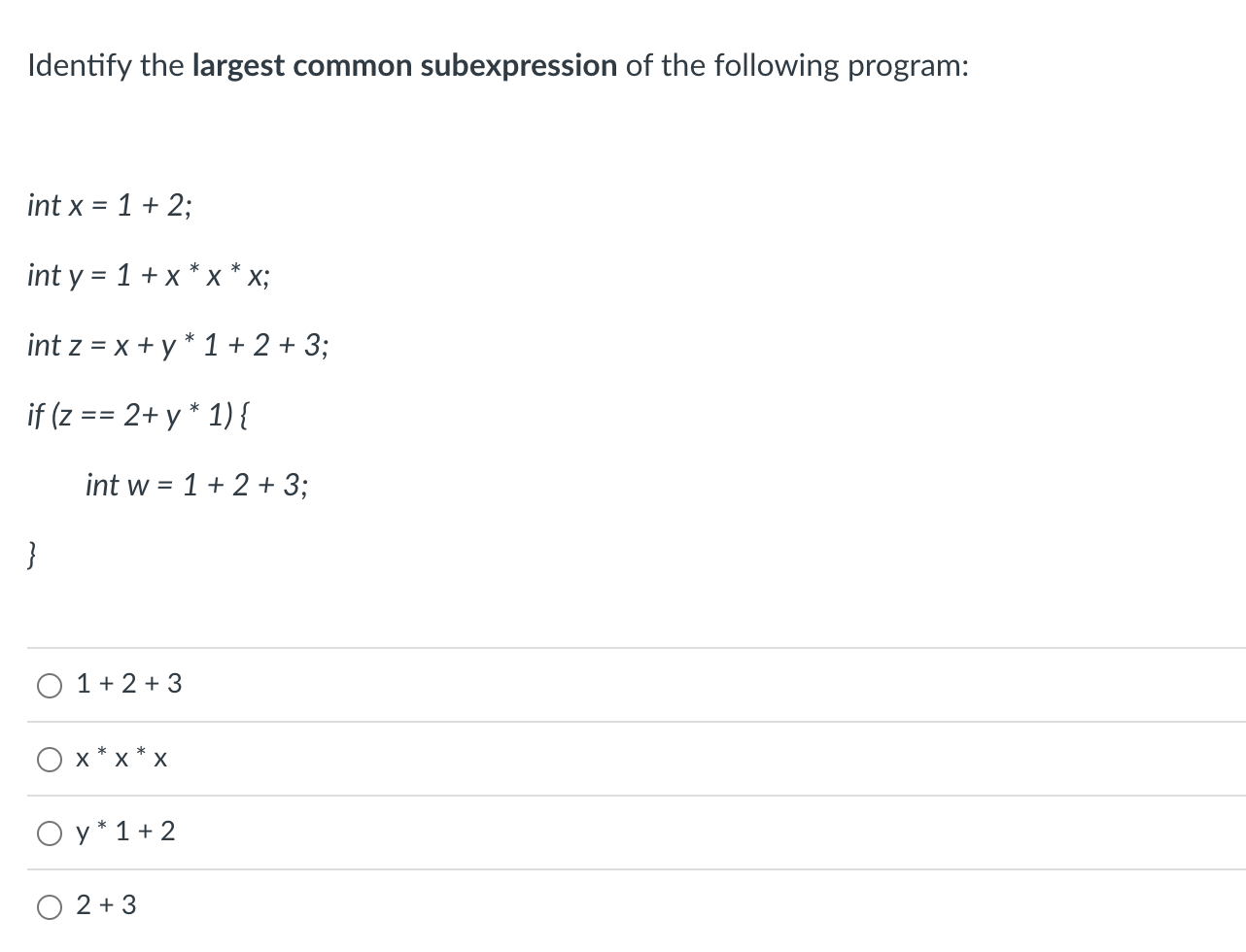 Quiz
Discussion
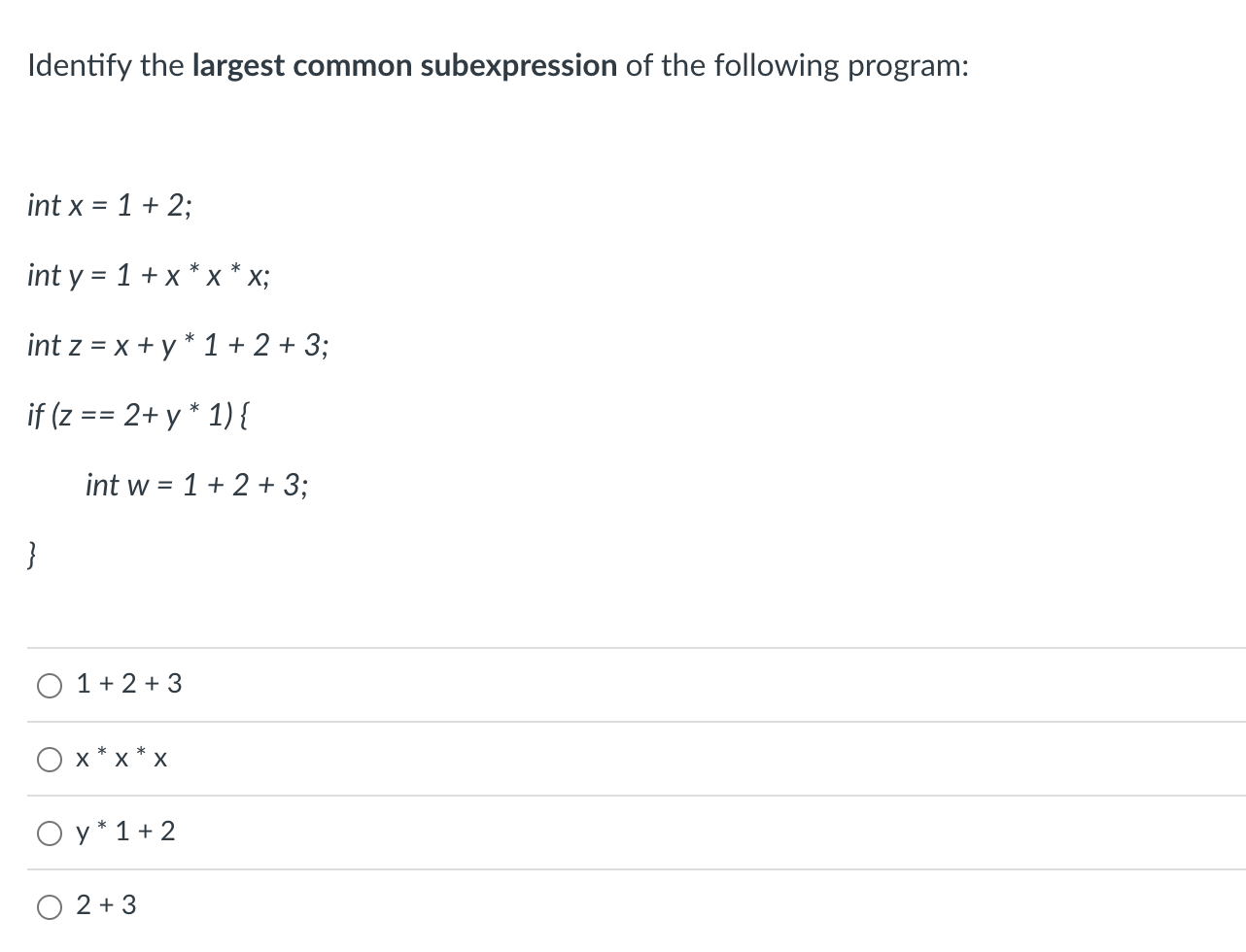 int x = 1 + 2;
int y = 1 + x * x * x;
int z = x + y * 1 + 2 + 3;
if (z == 2+ y * 1) {
        int w = 1 + 2 + 3;
}
Quiz
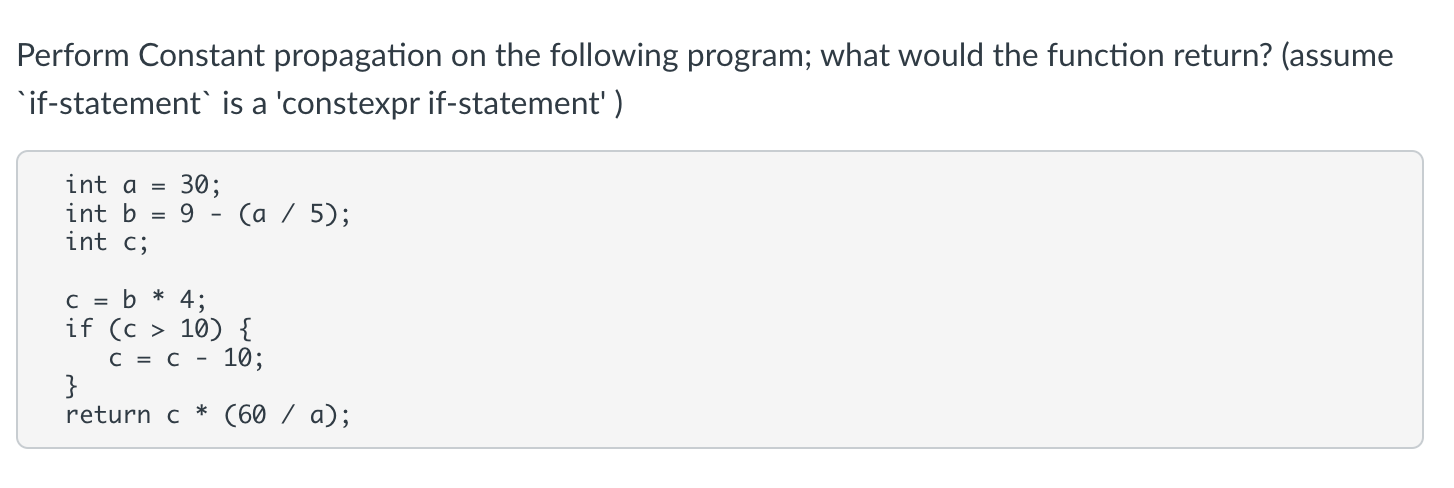 Discussion
int a = 30; 
int b = 9 - (a / 5); 
int c; 
c = b * 4; 
if (c > 10) { c = c - 10; } 
return c * (60 / a);
Quiz
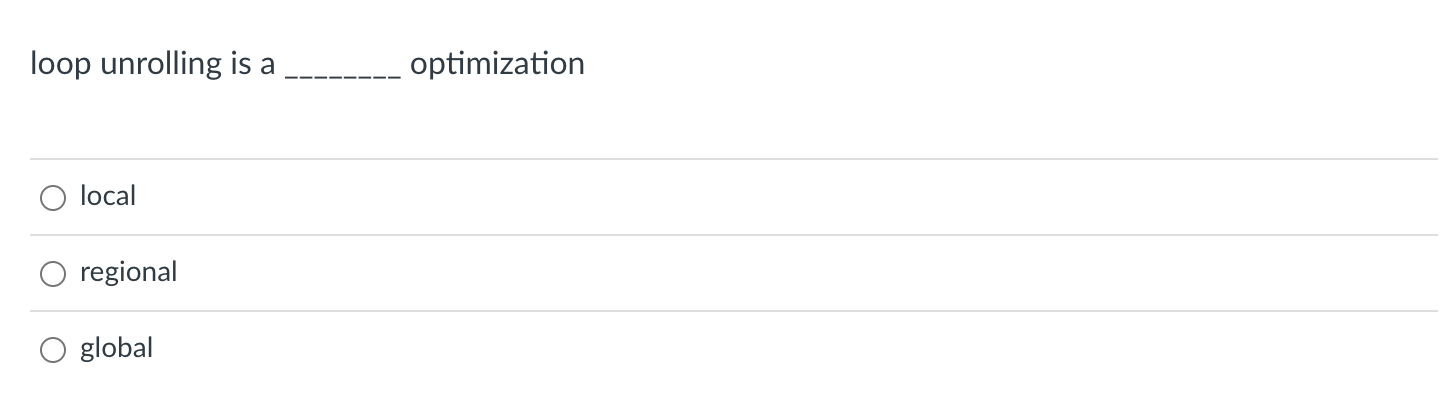 Optimization categories
local optimizations: examine a ”basic block”, i.e. a small region of code with no control flow.
Regional optimizations: several basic blocks with simple control flow.
Global optimization: optimizes across an entire function
Implicit parse tree
IR programs
if_else_statement := IF LPAR expr RPAR statement ELSE statement
IR Analysis/ Optimization
if (program0) {
  program1
}
else {
  program2
}
loop!
We have several structures to utilize
to analyze and optimize programs!
optimized IR program
target code gen
What IRs do we have at this point?
3 address code
AST
target code optimizations
virtual_reg vr3;
virtual_reg _new_name0;
virtual_reg _new_name1;
vr0 = int2vr(5);
_new_name0 = vr0;
vr1 = int2vr(6);
AST<+,float>
loop!
AST<+,int>
AST<5.5, float>
machine code
AST<x, int>
AST<y, int>
Optimization categories
local optimizations: examine a ”basic block”, i.e. a small region of code with no control flow.
Regional optimizations: several basic blocks with simple control flow
Global optimization: optimizes across an entire function
Discussion:
What are the pros and cons of each?
Why don’t we go further than functions?
Basic blocks
IR Program structure
A sequence of 3 address instructions

Programs can be split into Basic Blocks:
A sequence of 3 address instructions such that:
There is a single entry, single exit


Important property: an instructionin a basic block can assume that allpreceding instructions will execute
Single Basic Block
Label_x:
op1;
op2;
op3;
br label_z;
IR Program structure
A sequence of 3 address instructions

Programs can be split into Basic Blocks:
A sequence of 3 address instructions such that:
There is a single entry, single exit


Important property: an instructionin a basic block can assume that allpreceding instructions will execute
Two Basic Blocks
Label_x:
op1;op2;op3;Label_y:op4;op5;
Single Basic Block
Label_x:
op1;
op2;
op3;
br label_z;
IR Program structure
How might they appear in a high-level language? What are someexamples?
A sequence of 3 address instructions

Programs can be split into Basic Blocks:
A sequence of 3 address instructions such that:
There is a single entry, single exit


Important property: an instructionin a basic block can assume that allpreceding instructions will execute
Two Basic Blocks
Label_x:
op1;op2;op3;Label_y:op4;op5;
Single Basic Block
Label_x:
op1;
op2;
op3;
br label_z;
IR Program structure
How might they appear in a high-level language?
How many basic blocks?
…if (x) {   …
}else {  …
}
…
A sequence of 3 address instructions

Programs can be split into Basic Blocks:
A sequence of 3 address instructions such that:
There is a single entry, single exit


Important property: an instructionin a basic block can assume that allpreceding instructions will execute
Two Basic Blocks
Label_x:
op1;op2;op3;Label_y:op4;op5;
Single Basic Block
Label_x:
op1;
op2;
op3;
br label_z;
Converting 3 address code into basic blocks
Let’s try an example: test 4 in HW 3:
Converting 3 address code into basic blocks
Simple algorithm:
keep a list of basic blocks
a basic block is a list of instructions

Iterate over the 3 address instructions
if you see a branch or a label, finalize the current basic block and start a new one.
otherwise just add the current instruction to the current basic block
Converting 3 address code into basic blocks
pseudo code
basic_blocks = []
bb = []
for instr in program:
    if instr type is in [branch, label]:
        bb.append(instr)
        basic_blocks.append[bb]
        bb = []
    else:
        bb.append(instr)
Optimization levels
Local optimizations: 
Optimizes an individual basic block

Regional optimizations:
Combines several basic blocks

Global optimizations:
operates across an entire procedure
Optimization levels
Label_0:
x = a + b;y = a + b;
Local optimizations: 
Optimizes an individual basic block

Regional optimizations:
Combines several basic blocks

Global optimizations:
operates across an entire procedure
Optimization levels
optimized to
Label_0:
x = a + b;y = a + b;
Label_0:
x = a + b;y = x;
Local optimizations: 
Optimizes an individual basic block

Regional optimizations:
Combines several basic blocks

Global optimizations:
operates across an entire procedure
Optimization levels
optimized to
Label_0:
x = a + b;y = a + b;
Label_0:
x = a + b;y = x;
Local optimizations: 
Optimizes an individual basic block

Regional optimizations:
Combines several basic blocks

Global optimizations:
operates across an entire procedure
Label_0:
x = a + b;Label_1:
y = x;
Label_0:
x = a + b;Label_1:
y = a + b;
CANNOT always optimized to
Optimization levels
optimized to
Label_0:
x = a + b;y = a + b;
Label_0:
x = a + b;y = x;
Local optimizations: 
Optimizes an individual basic block

Regional optimizations:
Combines several basic blocks

Global optimizations:
operates across an entire procedure
Label_0:
x = a + b;Label_1:
y = x;
Label_0:
x = a + b;Label_1:
y = a + b;
CANNOT always optimized to
br Label_1;Label_0:
x = a + b;Label_1:
y = a + b;
code could skip Label_0,leaving x undefined!
Regional Optimization
…if (x) {   …
}else {  x = a + b;
}y = a + b;
…
we cannot replace:y = a + b.with 
y = x;
Regional Optimization
…if (x) {   …
}else {  x = a + b;
}y = a + b;
…
we cannot replace:y = a + b.with 
y = x;
x = a + b;if (x) {   …
}else {  …
}y = a + b;
…
This requires regional analysis
But in this case, we can check if a and b are not redefined, theny = a + b;can be replaced withy = x;
Local value numbering
A local optimization over 3 address code 

Attempts to replace arithmetic operations (expensive) with copy instructions (cheap)

Can be extended to a regional optimization using flow analysis
Local value numbering
A local optimization over 3 address code 

Attempts to replace arithmetic operations (expensive) with copy instructions (cheap)

Can be extended to a regional optimization using flow analysis
a = b + c;b = a - d;c = b + c;
d = a - d;
Local value numbering
A local optimization over 3 address code 

Attempts to replace arithmetic operations (expensive) with copy instructions (cheap)

Can be extended to a regional optimization using flow analysis
a = b + c;b = a - d;c = b + c;
d = a - d;
a = b + c;b = a - d;c = a;
d = a - d;
valid?
Local value numbering
A local optimization over 3 address code 

Attempts to replace arithmetic operations (expensive) with copy instructions (cheap)

Can be extended to a regional optimization using flow analysis
a = b + c;b = a - d;c = b + c;
d = a - d;
a = b + c;b = a - d;c = a;
d = a - d;
No! Because b is redefined
valid?
Local value numbering
A local optimization over 3 address code 

Attempts to replace arithmetic operations (expensive) with copy instructions (cheap)

Can be extended to a regional optimization using flow analysis
a = b + c;b = a - d;c = b + c;
d = a - d;
a = b + c;b = a - d;c = b + c;
d = b;
valid?
Local value numbering
A local optimization over 3 address code 

Attempts to replace arithmetic operations (expensive) with copy instructions (cheap)

Can be extended to a regional optimization using flow analysis
a = b + c;b = a - d;c = b + c;
d = a - d;
a = b + c;b = a - d;c = b + c;
d = b;
valid?
yes!
Local value numbering
Algorithm: 
Provide a number to each variable. Update the number each time the variable is updated.
Keep a global counter; increment with new variables or assignments
Global_counter = 0
a = b + c;b = a - d;c = b + c;
d = a - d;
Local value numbering
Algorithm: 
Provide a number to each variable. Update the number each time the variable is updated.
Keep a global counter; increment with new variables or assignments
Global_counter = 7
a2 = b0 + c1;b4 = a2 - d3;c5 = b4 + c1;
d6 = a2 - d3;
Local value numbering
Algorithm: Now that variables are numbered
Iterate sequentially through instructions. Keep a hash table of the rhs (numbered variables and operation) mapped to their lhs.

At each step, check to see if the rhs has already been computed.
a2 = b0 + c1;b4 = a2 - d3;c5 = b4 + c1;
d6 = a2 - d3;
Local value numbering
Algorithm: Now that variables are numbered
Iterate sequentially through instructions. Keep a hash table of the rhs (numbered variables and operation) mapped to their lhs.

At each step, check to see if the rhs has already been computed.
H = {
}
a2 = b0 + c1;b4 = a2 - d3;c5 = b4 + c1;
d6 = a2 - d3;
Local value numbering
Algorithm: Now that variables are numbered
Iterate sequentially through instructions. Keep a hash table of the rhs (numbered variables and operation) mapped to their lhs.

At each step, check to see if the rhs has already been computed.
H = {      “b0 + c1” : “a2”,
}
a2 = b0 + c1;b4 = a2 - d3;c5 = b4 + c1;
d6 = a2 - d3;
Local value numbering
Algorithm: Now that variables are numbered
Iterate sequentially through instructions. Keep a hash table of the rhs (numbered variables and operation) mapped to their lhs.

At each step, check to see if the rhs has already been computed.
H = {      “b0 + c1” : “a2”,
}
a2 = b0 + c1;b4 = a2 - d3;c5 = b4 + c1;
d6 = a2 - d3;
Local value numbering
Algorithm: Now that variables are numbered
Iterate sequentially through instructions. Keep a hash table of the rhs (numbered variables and operation) mapped to their lhs.

At each step, check to see if the rhs has already been computed.
H = {      “b0 + c1” : “a2”,      “a2 - d3” : ”b4”,
}
a2 = b0 + c1;b4 = a2 - d3;c5 = b4 + c1;
d6 = a2 - d3;
Local value numbering
Algorithm: Now that variables are numbered
Iterate sequentially through instructions. Keep a hash table of the rhs (numbered variables and operation) mapped to their lhs.

At each step, check to see if the rhs has already been computed.
H = {      “b0 + c1” : “a2”,      “a2 - d3” : ”b4”,
}
a2 = b0 + c1;b4 = a2 - d3;c5 = b4 + c1;
d6 = a2 - d3;
Local value numbering
Algorithm: Now that variables are numbered
Iterate sequentially through instructions. Keep a hash table of the rhs (numbered variables and operation) mapped to their lhs.

At each step, check to see if the rhs has already been computed.
H = {      “b0 + c1” : “a2”,      “a2 - d3” : ”b4”,
}
a2 = b0 + c1;b4 = a2 - d3;c5 = b4 + c1;
d6 = a2 - d3;
mismatch due tonumberings!
Local value numbering
Algorithm: Now that variables are numbered
Iterate sequentially through instructions. Keep a hash table of the rhs (numbered variables and operation) mapped to their lhs.

At each step, check to see if the rhs has already been computed.
H = {      “b0 + c1” : “a2”,      “a2 - d3” : ”b4”,      “b4 + c1” : “c5”,
}
a2 = b0 + c1;b4 = a2 - d3;c5 = b4 + c1;
d6 = a2 - d3;
Local value numbering
Algorithm: Now that variables are numbered
Iterate sequentially through instructions. Keep a hash table of the rhs (numbered variables and operation) mapped to their lhs.

At each step, check to see if the rhs has already been computed.
H = {      “b0 + c1” : “a2”,      “a2 - d3” : ”b4”,      “b4 + c1” : “c5”,
}
a2 = b0 + c1;b4 = a2 - d3;c5 = b4 + c1;
d6 = a2 - d3;
Local value numbering
Algorithm: Now that variables are numbered
Iterate sequentially through instructions. Keep a hash table of the rhs (numbered variables and operation) mapped to their lhs.

At each step, check to see if the rhs has already been computed.
H = {      “b0 + c1” : “a2”,      “a2 - d3” : ”b4”,      “b4 + c1” : “c5”,
}
a2 = b0 + c1;b4 = a2 - d3;c5 = b4 + c1;
d6 = b4;
match!
What else can we do?
What else can we do?
Consider this snippet:
a2 = c1 - b0;f4 = d3 * a2;c5 = b0 - c1;
d6 = a2 * d3;
Commutative operations
What is the definition of commutative?
Commutative operations
What is the definition of commutative?

x OP y == y OP x

What operators are commutative? Which ones are not?
Adding commutativity to local value numbering
For commutative operators (e.g. + *), the analysis should consider a deterministic order of operands. 

You can use variable numbers or lexigraphical order
Local value numbering: commutative operations
Algorithm optimization: 
for commutative operations, re-order operands into a deterministic order
H = {
}
a2 = c1 - b0;f4 = d3 * a2;c5 = b0 - c1;
d6 = a2 * d3;
Local value numbering: commutative operations
Algorithm optimization: 
for commutative operations, re-order operands into a deterministic order
cannot re-order because - is not commutative
H = {      “c1 - b0” : “a2”,
}
a2 = c1 - b0;f4 = d3 * a2;c5 = b0 - c1;
d6 = a2 * d3;
Local value numbering: commutative operations
Algorithm optimization: 
for commutative operations, re-order operands into a deterministic order
H = {      “c1 - b0” : “a2”,
}
a2 = c1 - b0;f4 = d3 * a2;c5 = b0 - c1;
d6 = a2 * d3;
Local value numbering: commutative operations
Algorithm optimization: 
for commutative operations, re-order operands into a deterministic order
re-ordered because a2 < d3 lexigraphically
H = {      “c1 - b0” : “a2”,      ”a2 * d3” : “f4”,
}
a2 = c1 - b0;f4 = d3 * a2;c5 = b0 - c1;
d6 = a2 * d3;
Local value numbering: commutative operations
Algorithm optimization: 
for commutative operations, re-order operands into a deterministic order
H = {      “c1 - b0” : “a2”,      ”a2 * d3” : “f4”,
}
a2 = c1 - b0;f4 = d3 * a2;c5 = b0 - c1;
d6 = a2 * d3;
Local value numbering: commutative operations
Algorithm optimization: 
for commutative operations, re-order operands into a deterministic order
H = {      “c1 - b0” : “a2”,      ”a2 * d3” : “f4”,
      ”b0 - c1” : “c5”,
}
a2 = c1 - b0;f4 = d3 * a2;c5 = b0 - c1;
d6 = a2 * d3;
Local value numbering: commutative operations
Algorithm optimization: 
for commutative operations, re-order operands into a deterministic order
H = {      “c1 - b0” : “a2”,      ”a2 * d3” : “f4”,
      ”b0 - c1” : “c5”,
}
a2 = c1 - b0;f4 = d3 * a2;c5 = b0 - c1;
d6 = a2 * d3;
Local value numbering: commutative operations
Algorithm optimization: 
for commutative operations, re-order operands into a deterministic order
H = {      “c1 - b0” : “a2”,      ”a2 * d3” : “f4”,
      ”b0 - c1” : “c5”,
}
a2 = c1 - b0;f4 = d3 * a2;c5 = b0 - c1;
d6 = f4;
Other considerations?
Local value numbering w/out adding registers
We’ve assumed we have access to an unlimited number of virtual registers.

In some cases we may not be able to add virtual registers
If an expensive register allocation pass has already occurred. 

New constraint:
We need to produce a program such that variables without the numbers is still valid.
Local value numbering w/out adding registers
Example:
local value numbering with unlimited virtual registers
a3 = x1 + y2;a5 = z4;
b6 = a3;
a = x + y;a = z;
b = x + y;
a3 = x1 + y2;a5 = z4;
b6 = x1 + y2;
numbering
a = x + y;a = z;
b = a;
if we drop the numbers, the optimization is invalid.
Local value numbering w/out adding registers
Solutions?
a = x + y;a = z;
b = x + y;
a3 = x1 + y2;a5 = z4;
b6 = x1 + y2;
numbering
Local value numbering w/out adding registers
Keep another hash table to keep the current variable number
a = x + y;a = z;
b = x + y;c = x + y;
Local value numbering w/out adding registers
Keep another hash table to keep the current variable number
a = x + y;a = z;
b = x + y;c = x + y;
We cannot optimize the first line, but we can optimize the second
Local value numbering w/out adding registers
Keep another hash table to keep the current variable number
a = x + y;a = z;
b = x + y;c = x + y;
Local value numbering w/out adding registers
Keep another hash table to keep the current variable number
a = x + y;a = z;
b = x + y;c = x + y;
First we number
Local value numbering w/out adding registers
Keep another hash table to keep the current variable number
a3 = x1 + y2;a5 = z4;
b6 = x1 + y2;c7 = x1 + y2;
Local value numbering w/out adding registers
Keep another hash table to keep the current variable number
Current_val = {
}
a3 = x1 + y2;a5 = z4;
b6 = x1 + y2;c7 = x1 + y2;
H = {
}
Local value numbering w/out adding registers
Keep another hash table to keep the current variable number
Current_val = {                ”a” : 3,
}
a3 = x1 + y2;a5 = z4;
b6 = x1 + y2;c7 = x1 + y2;
H = {      ”x1 + y2” : ”a3”,
}
Local value numbering w/out adding registers
Keep another hash table to keep the current variable number
Current_val = {                ”a” : 3,
}
a3 = x1 + y2;a5 = z4;
b6 = x1 + y2;c7 = x1 + y2;
H = {      ”x1 + y2” : ”a3”,
}
Local value numbering w/out adding registers
Keep another hash table to keep the current variable number
Current_val = {                ”a” : 5,
}
a3 = x1 + y2;a5 = z4;
b6 = x1 + y2;c7 = x1 + y2;
H = {      ”x1 + y2” : ”a3”,
}
Local value numbering w/out adding registers
Keep another hash table to keep the current variable number
Current_val = {                ”a” : 5,
}
a3 = x1 + y2;a5 = z4;
b6 = x1 + y2;c7 = x1 + y2;
H = {      ”x1 + y2” : ”a3”,
}
Local value numbering w/out adding registers
Keep another hash table to keep the current variable number
Current_val = {                ”a” : 5,
}
a3 = x1 + y2;a5 = z4;
b6 = x1 + y2;c7 = x1 + y2;
H = {      ”x1 + y2” : ”a3”,
}
Local value numbering w/out adding registers
Keep another hash table to keep the current variable number
Current_val = {                ”a” : 5,
                ”b” : 6
}
a3 = x1 + y2;a5 = z4;
b6 = x1 + y2;c7 = x1 + y2;
H = {      ”x1 + y2” : ”b6”,
}
Local value numbering w/out adding registers
Keep another hash table to keep the current variable number
Current_val = {                ”a” : 5,
                ”b” : 6
}
a3 = x1 + y2;a5 = z4;
b6 = x1 + y2;c7 = x1 + y2;
H = {      ”x1 + y2” : ”b6”,
}
Local value numbering w/out adding registers
Keep another hash table to keep the current variable number
Current_val = {                ”a” : 5,
                ”b” : 6
}
a3 = x1 + y2;a5 = z4;
b6 = x1 + y2;c7 = x1 + y2;
H = {      ”x1 + y2” : ”b6”,
}
Local value numbering w/out adding registers
Keep another hash table to keep the current variable number
Current_val = {                ”a” : 5,
                ”b” : 6
}
a3 = x1 + y2;a5 = z4;
b6 = x1 + y2;c7 = b6;
H = {      ”x1 + y2” : ”b6”,
}
Anything else we can add to local value numbering?
Anything else we can add to local value numbering?
Final heuristic: keep sets of possible values
Local value numbering: value sets
Final heuristic: keep sets of possible values
Current_val = {
}
a = x + y;b = x + y;
a = z;c = x + y;
H = {
}
Local value numbering: value sets
Final heuristic: keep sets of possible values
Current_val = {
}
a3 = x1 + y2;b4 = x1 + y2;
a6 = z5;c7 = x1 + y2;
H = {
}
Local value numbering: value sets
Final heuristic: keep sets of possible values
Current_val = {
                “a” : 6,
                “b” : 4}
a3 = x1 + y2;b4 = a3;
a6 = z5;c7 = x1 + y2;
H = {   “x1 + y2” : “a3”    
}
Local value numbering: value sets
Final heuristic: keep sets of possible values
Current_val = {
                “a” : 6,
                “b” : 4}
a3 = x1 + y2;b4 = a3;
a6 = z5;c7 = x1 + y2;
H = {   “x1 + y2” : “a3”    
}
Local value numbering: value sets
Final heuristic: keep sets of possible values
Current_val = {
                “a” : 6,
                “b” : 4}
a3 = x1 + y2;b4 = a3;
a6 = z5;c7 = x1 + y2;
H = {   “x1 + y2” : “a3”    
}
but we could have replaced it with b4!
Local value numbering: value sets
Final heuristic: keep sets of possible values
Current_val = {
                “a” : 3,
}
rewind to this point
a3 = x1 + y2;b4 = x1 + y2;
a6 = z5;c7 = x1 + y2;
H = {   “x1 + y2” : “a3”    
}
Local value numbering: value sets
Final heuristic: keep sets of possible values
Current_val = {
                “a” : 3,                ”b” : 4
}
a3 = x1 + y2;b4 = a3;
a6 = z5;c7 = x1 + y2;
H = {   “x1 + y2” : [“a3”, “b4”],   
}
hash a list of possible values
Local value numbering: value sets
Final heuristic: keep sets of possible values
Current_val = {
                “a” : 6,
                “b” : 4}
a3 = x1 + y2;b4 = a3;
a6 = z5;c7 = x1 + y2;
H = {   “x1 + y2” : [“a3”, ”b4”],  
}
fast forward again
Local value numbering: value sets
Final heuristic: keep sets of possible values
Current_val = {
                “a” : 6,
                “b” : 4}
a3 = x1 + y2;b4 = a3;
a6 = z5;c7 = b4;
H = {   “x1 + y2” : [“a3”, ”b4”],  
}
fast forward again
Local value numbering: Memory
Consider a 3 address code that allows memory accesses
a[i] = x[j] + y[k];b[i] = x[j] + y[k];
is this transformation allowed?No!
only if the compiler can prove that a does not alias x and y
a[i] = x[j] + y[k];b[i] = a[i];
In the worst case, every time a memory location is updated,the compiler must update the value for all pointers.
Local value numbering: Memory
How to number: 
Number each pointer/index pair
(a[i],3) = (x[j],1) + (y[k],2);b[i] = x[j] + y[k];
Local value numbering: Memory
How to number: 
Number each pointer/index pair
Any pointer/index pair that might alias must be incremented at each instruction
(a[i],3) = (x[j],1) + (y[k],2);(b[i],6) = (x[j],4) + (y[k],5);
Local value numbering: Memory
How to number: 
Number each pointer/index pair
Any pointer/index pair that might alias must be incremented at each instruction
compiler analysis:
can we trace a,x,y to a = malloc(…);
x = malloc(…);
y = malloc(…);

// a,x,y are never overwritten
(a[i],3) = (x[j],1) + (y[k],2);(b[i],6) = (x[j],4) + (y[k],5);
Local value numbering: Memory
How to number: 
Number each pointer/index pair
Any pointer/index pair that might alias must be incremented at each instruction
compiler analysis:
can we trace a,x,y to a = malloc(…);
x = malloc(…);
y = malloc(…);

// a,x,y are never overwritten
(a[i],3) = (x[j],1) + (y[k],2);(b[i],6) = (x[j],1) + (y[k],2);
in this case we do not have to update the number
Local value numbering: Memory
How to number: 
Number each pointer/index pair
Any pointer/index pair that might alias must be incremented at each instruction
(a[i],3) = (x[j],1) + (y[k],2);(b[i],6) = (x[j],4) + (y[k],5);
programmer annotations can also tell the compiler that no other pointercan access the memory pointed to by a
Local value numbering: Memory
How to number: 
Number each pointer/index pair
Any pointer/index pair that might alias must be incremented at each instruction
restrict a
(a[i],3) = (x[j],1) + (y[k],2);(b[i],6) = (x[j],4) + (y[k],5);
programmer annotations can also tell the compiler that no other pointercan access the memory pointed to by a
in this case we do not have to update the number
Local value numbering: Memory
How to number: 
Number each pointer/index pair
Any pointer/index pair that might alias must be incremented at each instruction
(a[i],3) = (x[j],1) + (y[k],2);(b[i],6) = (a[i],3);
Optimizing over wider regions
Local value numbering operated over just one basic block.

We want optimizations that operate over several basic blocks (a region), or across an entire procedure (global)

For this, we need Control Flow Graphs and Flow Analysis
We may have time to discuss this later in the module
See everyone on Wednesday
Topics: Loop unrolling